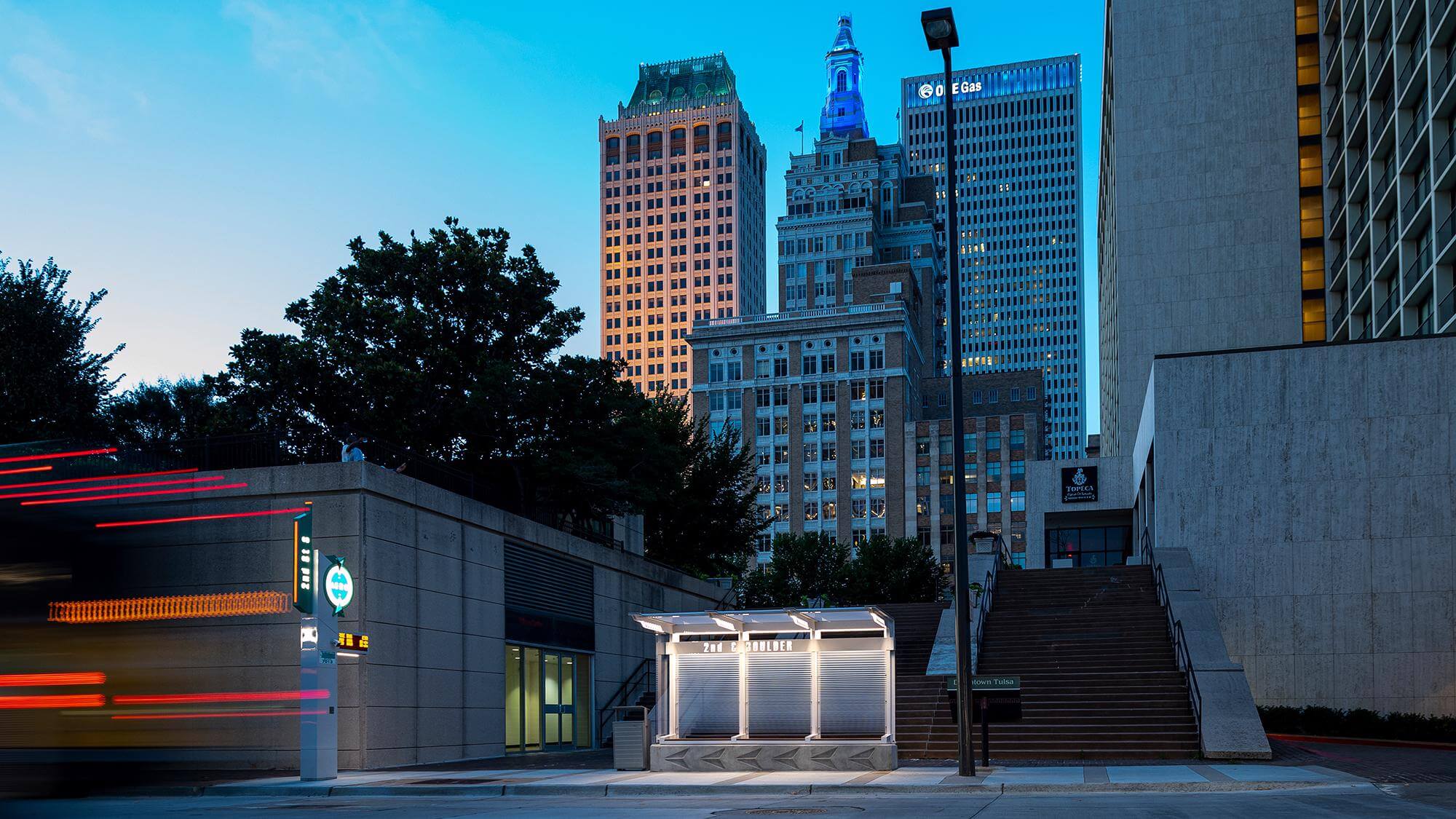 Public Outreach Session December 2023 Changes
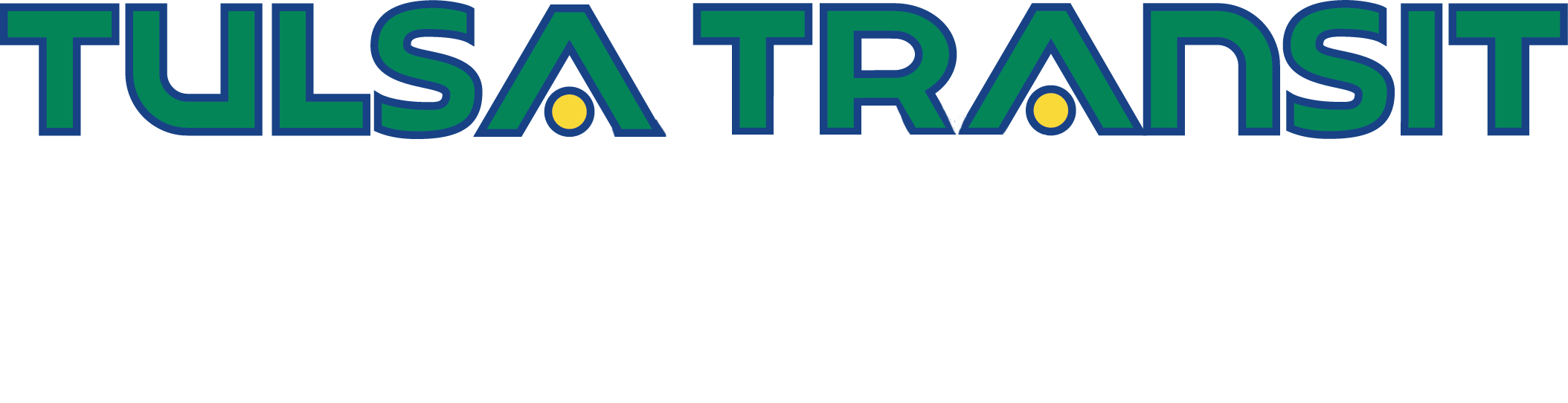 Background
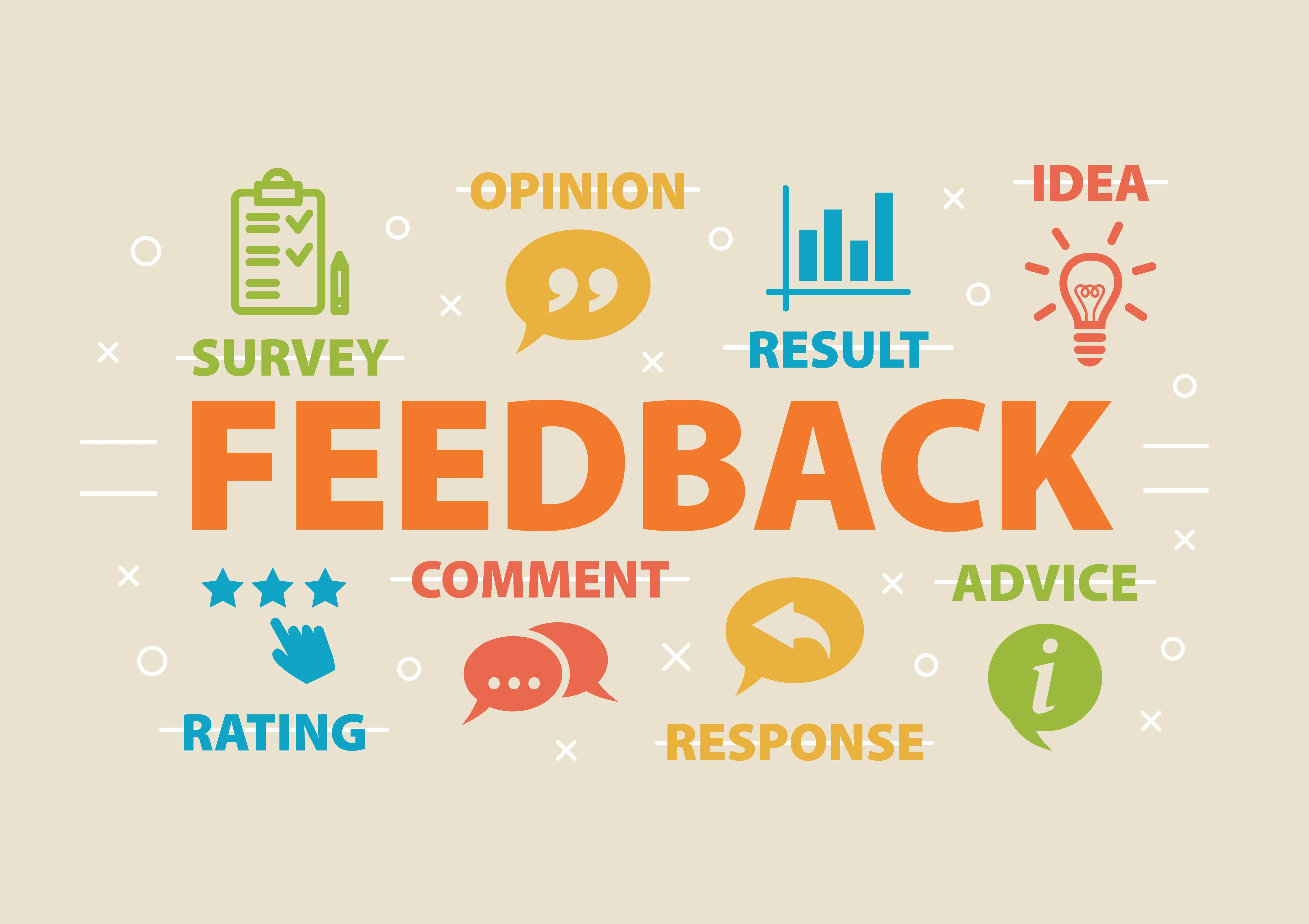 Response to customer surveys and feedback

Changes to improve frequency & reliability 

Expansion of Microtransit

Expanding job access
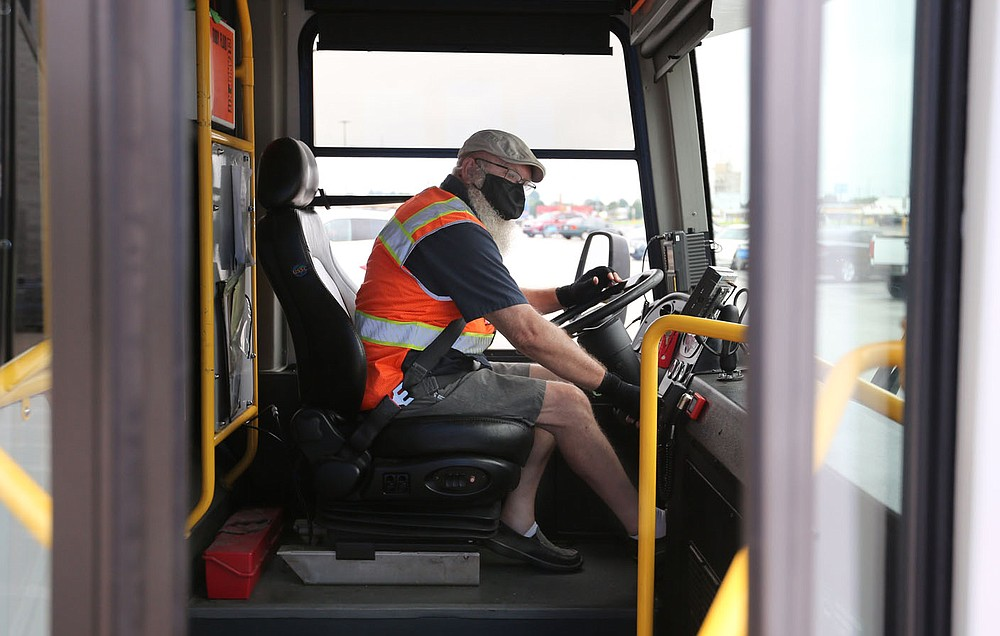 CONNECTS PEOPLE TO PROGRESS & PROSPERITY
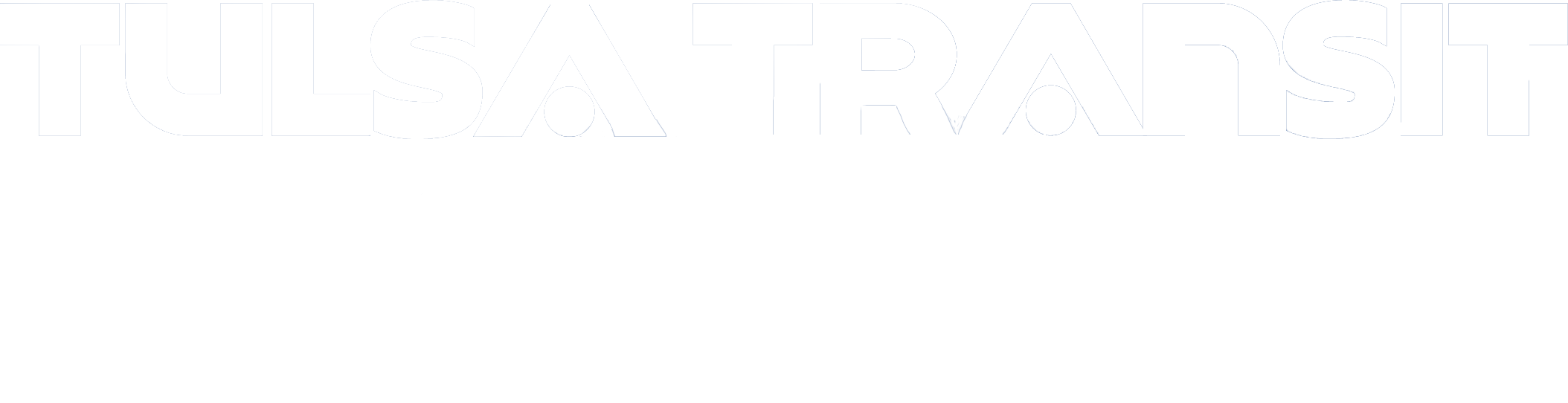 December 2023 Service Changes
Routes with Significant Changes 
Route 110, geography

Routes with Improved Frequency 
Route 130, now every 30min 
Route 140, now every 35min

Routes with Minor Changes 
Route 112, timing
Route 114, timing
Route 320, timing
Microtransit, Nightline & Sunday
Zone 4 & 5 combined
Zone 6 – Gathering Place, expanded South to Tulsa Hills, & north to Goodwill 
Zone 7 - Expanded north to 31st St. 

Microtransit, Daytime
NEW Zone 8 - North Tulsa / Turley 
NEW Zone 9 - Northeast Tulsa (Amazon/Airport/etc.)
*Zone 6, see above

Routes Eliminated
Route 109, low ridership
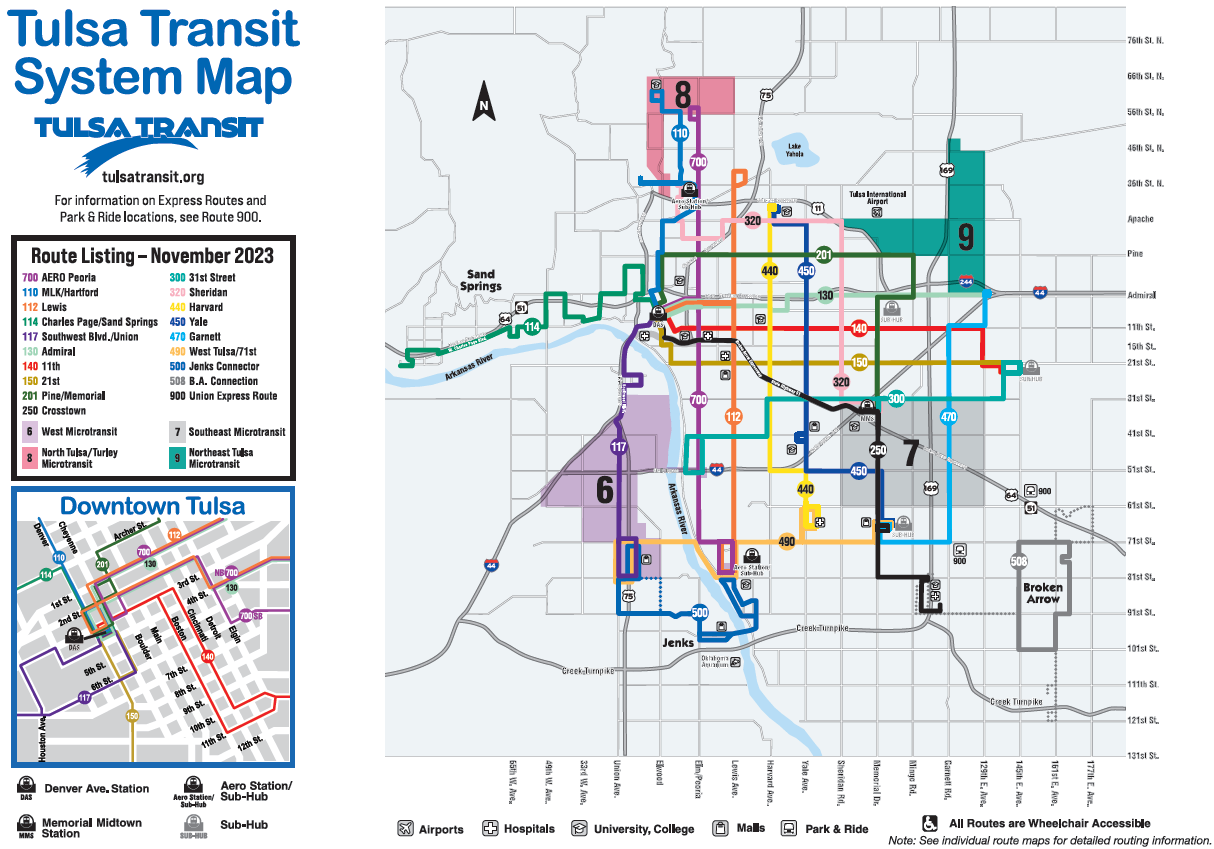 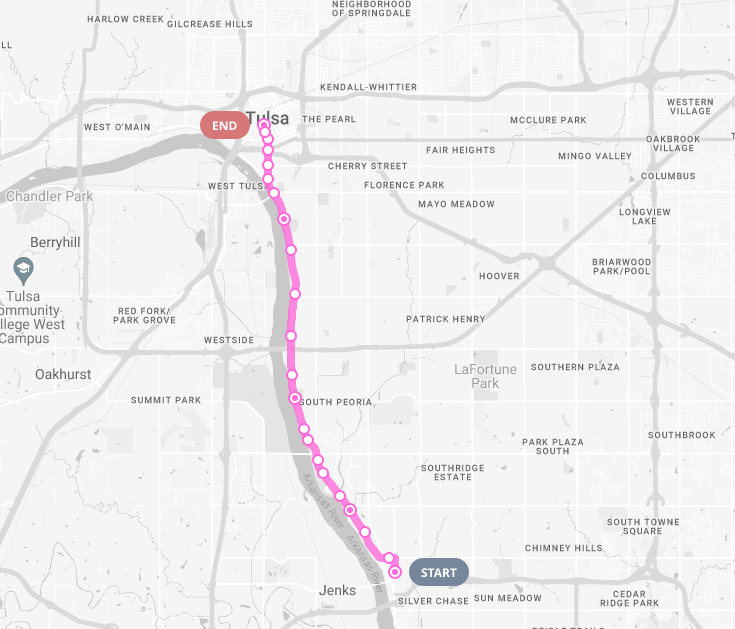 Route 109:Removed
DAS
Created to serve Gathering Place and other Riverside Destinations 
~2 people per day at Gathering Place
Route has very low ridership
 4K trips per month, lowest performing route
IMPACT OF CHANGE:    Respond to riders by increasing frequency &  reliability on Routes 130, 140, and 112
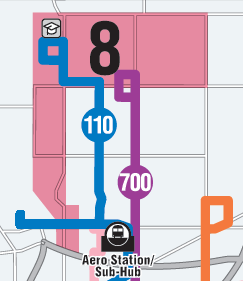 Route 110:
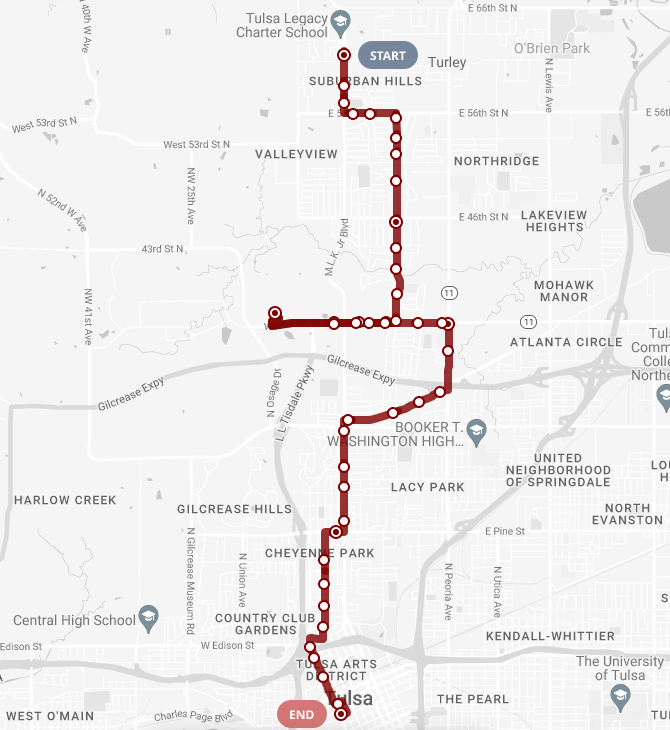 Redesigned 
Frequency: Bus still comes every 30min
Geography:
Warehouse Market, Dream Center, and Westview Clinic removed from 110 and are now served with Micro
*NEW* Microtransit Zone
Warehouse Market, Dream Center, and Westview Clinic now served with Micro
Now services Senior Living Facilities!
IMPACT OF CHANGE:                        Respond to riders by increasing frequency &  reliability on Routes 130, 140, and 112
Removed
Warehouse Market
Dream Center
Westview Clinic
Senior Living Fac.
Other Changes to Local Bus Service:
Bus Frequency Increase 
Route 130 – Now every 30min, by additional bus
Route 140 – Now every 35min, by additional bus

Improvement to Reliability
Route 112 – Same frequency but added a bus to improve reliability 
Route 114 – Adjusted times and decreased headway from 50 to 55min
Route 320 – Adjusted times and decreased headway from 45 to 50min

How did MTTA accomplish this?
Service reductions on Route 109 
Minor frequency reductions when necessary 
Supplementing bus service with Microtransit
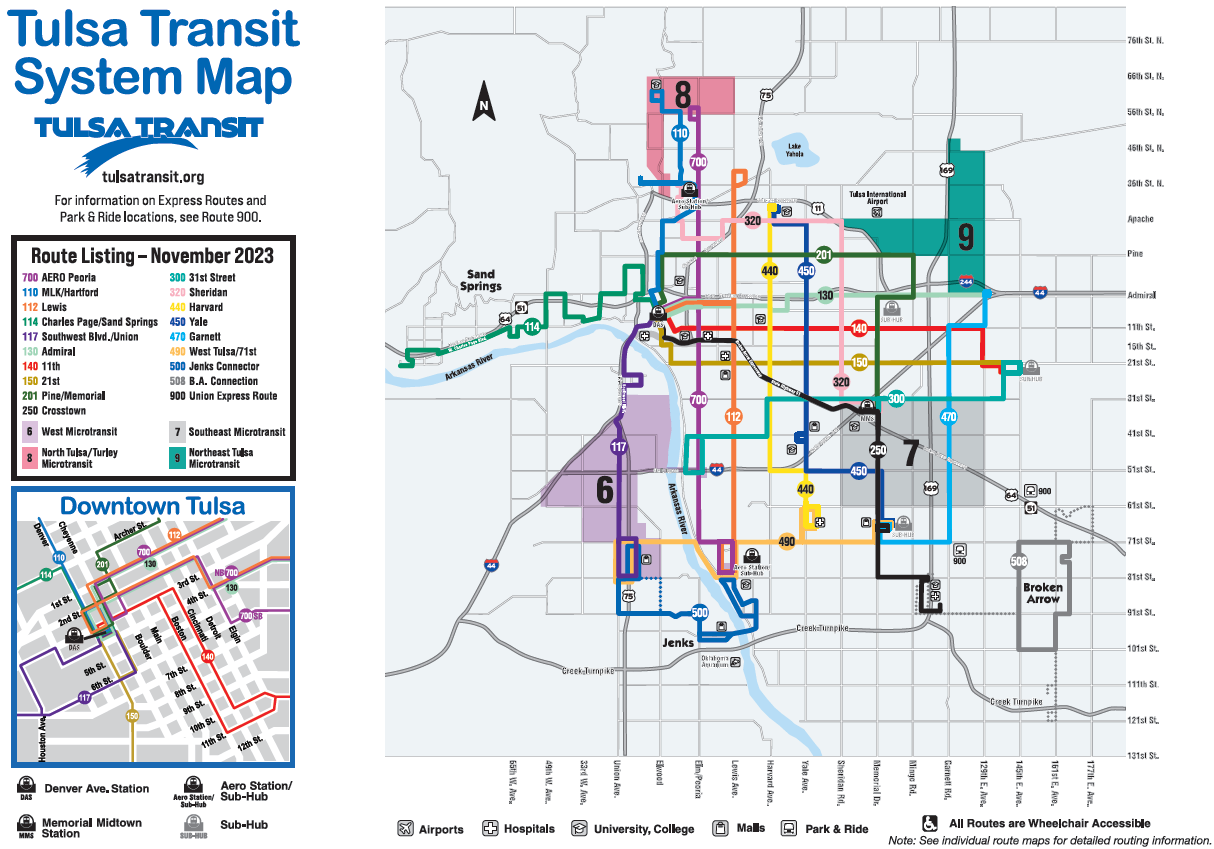 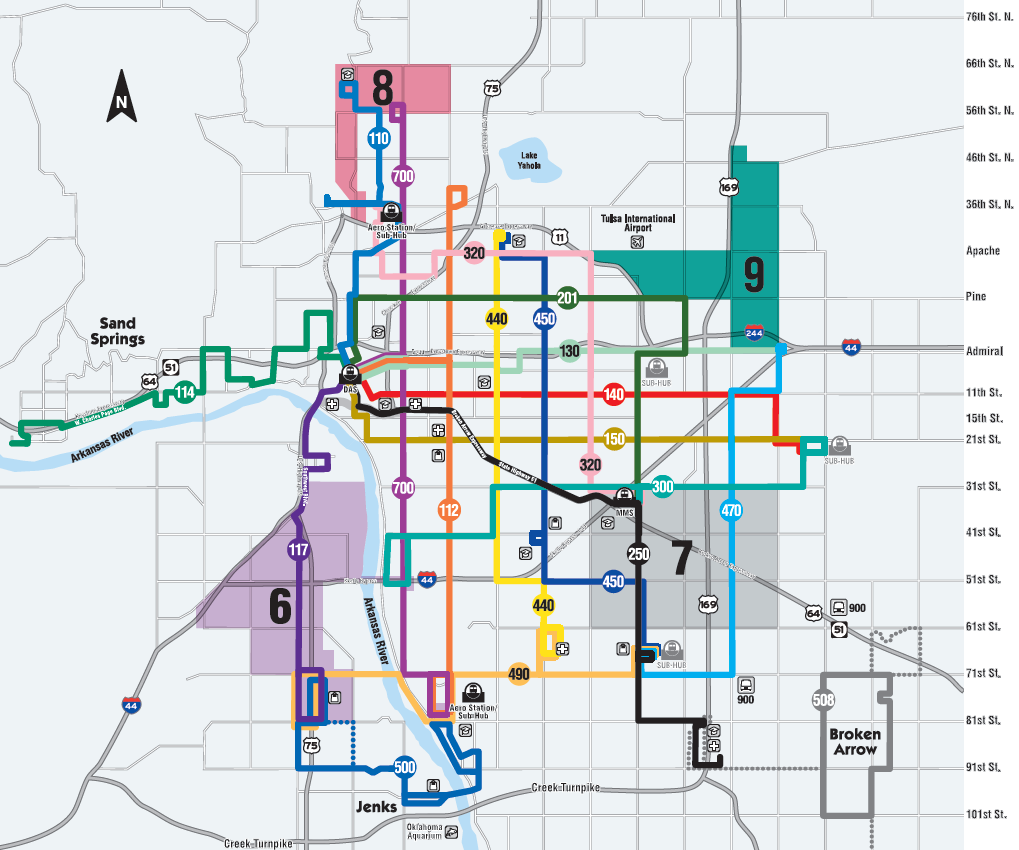 Microtransit Daytime
*NEW* Zone #8
Serves Areas removed from Route 110: Warehouse Market, Dream Center, and Westview Clinic 
Now services Senior Living Facilities!

*NEW* Zone #9
Amazon, CostCo, Airport & various employers in area 
Accessible by x4 Bus Routes

Zones 6 & 7 Expanded
6- Gathering Place, T. Hills, Goodwill
7 expanded to 31st St.
Microtransit Nightline / Sunday
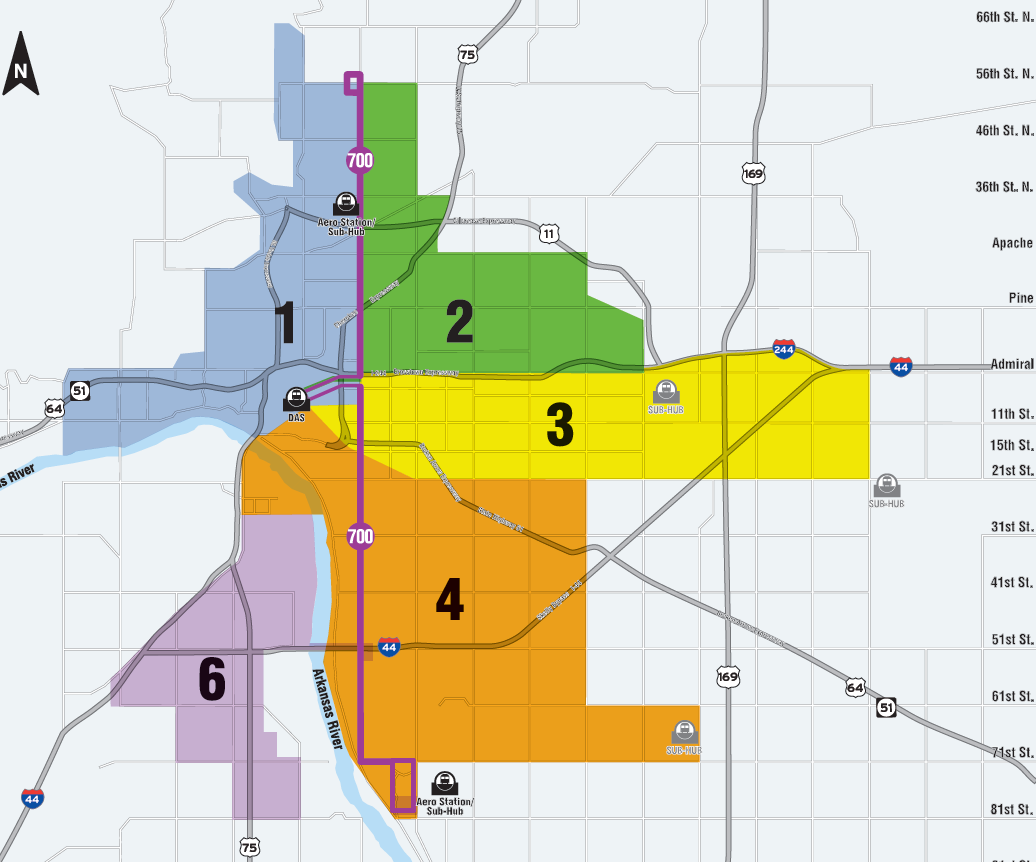 Combined Micro Zones 4 & 5
Named Zone 4

Zone 2 can now access Admiral Walmart

Expanded Zone 6 
Gathering Place is now Point of Interest 
Now serves Tulsa Hills Shopping Center 
Now includes Goodwill on SW Blvd.
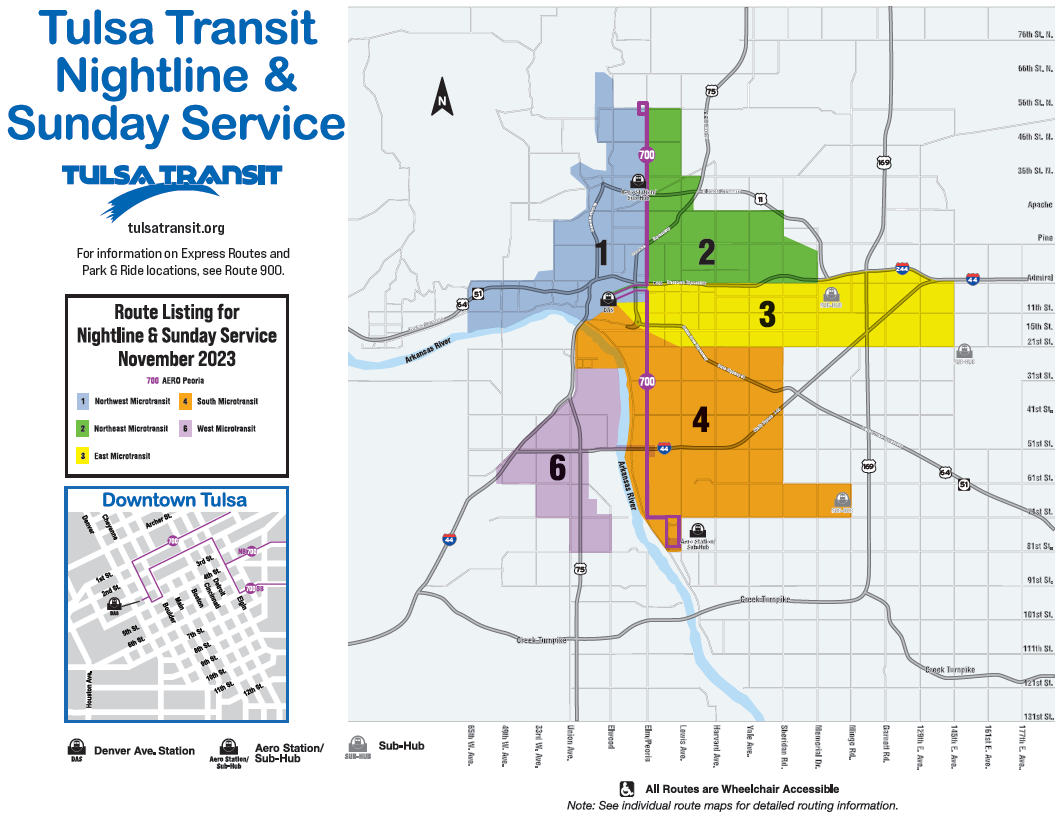 Thank you!
CONNECTS PEOPLE TO PROGRESS & PROSPERITY
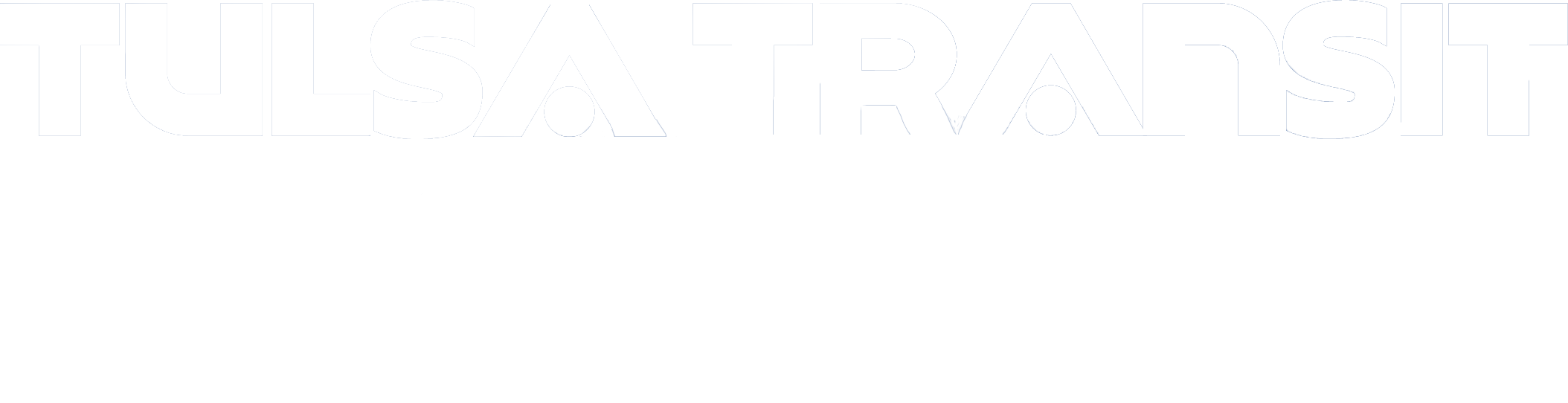